Grünes Unternehmertum und Wirtschaft
01
02
Über mich
Was ich tue
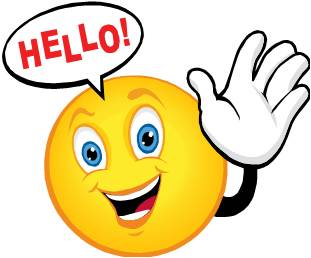 Und ich arbeite bei ...
Mein Name ist ....
03
04
Meine Erfahrung
Meine Arbeit
Während dieses Kurses dachte ich an ein grünes Unternehmen in ...
Meine Hauptfähigkeiten sind ...
01
Grünes Unternehmertum
Konzeptioneller Rahmen
Die Umweltgüter- und -dienstleistungsindustrie umfasst Tätigkeiten, die Waren und Dienstleistungen zur Messung, Vermeidung, Begrenzung, Minimierung oder Korrektur von Umweltschäden an Wasser, Luft und Boden sowie von Problemen im Zusammenhang mit Abfall, Lärm und Ökosystemen herstellen. Dazu gehören sauberere Technologien, Produkte und Dienstleistungen, die Umweltrisiken verringern und die Verschmutzung und den Ressourcenverbrauch minimieren.
Was ist grünes Unternehmertum und warum ist es wichtig?
Nachhaltigkeit
Soziales
Umwelt
Wirtschaft
Was ist grünes Unternehmertum und warum ist es wichtig?
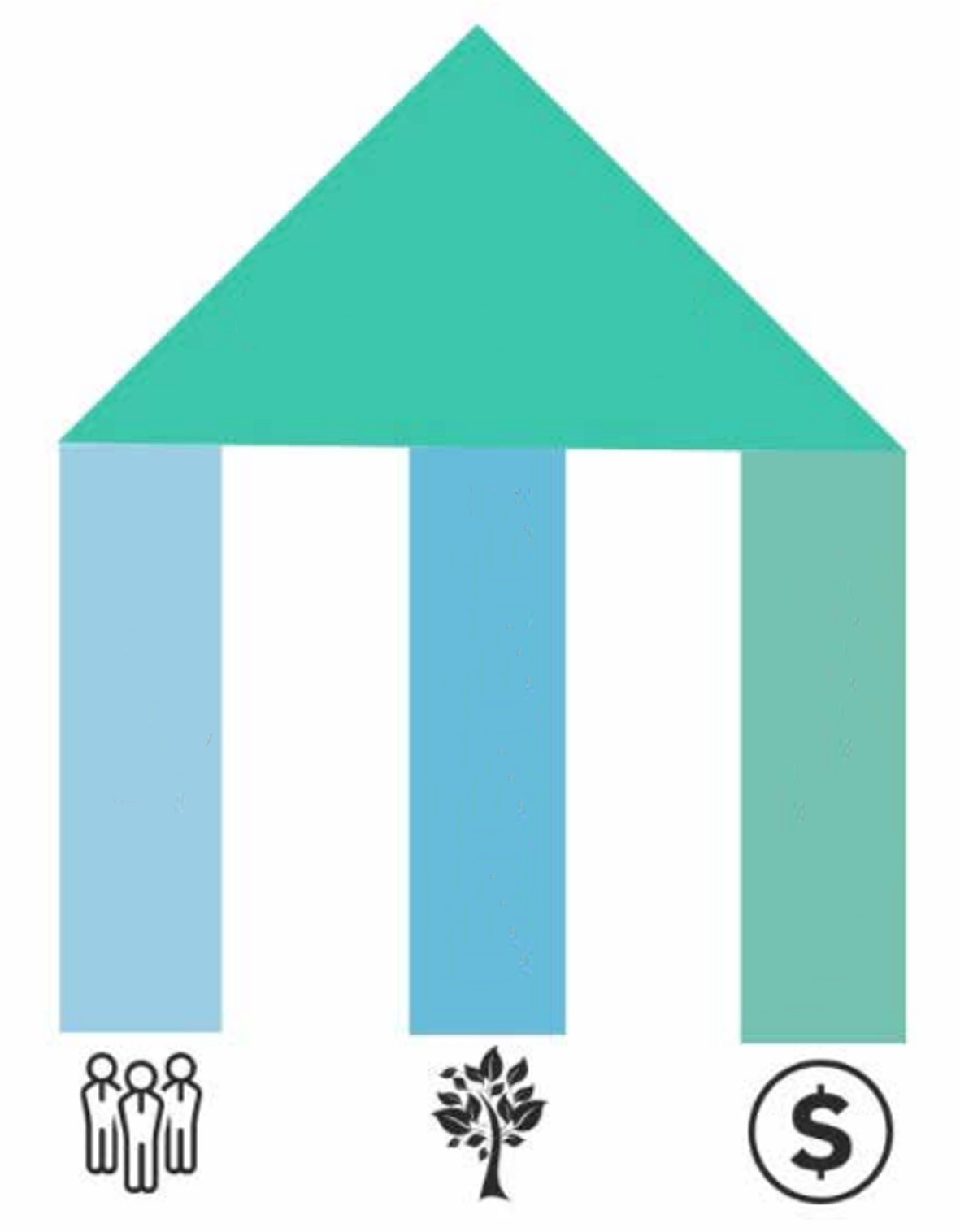 Wie hier gezeigt wird, strebt ein nachhaltiges Unternehmen ein Gleichgewicht zwischen wirtschaftlichem (finanziellem), sozialem (menschlichem) und ökologischem (biologische Vielfalt, Ökosysteme) Nutzen als Teil des Kerngeschäftsziels des Unternehmens an.
Was ist grünes Unternehmertum und warum ist es wichtig?
Schreiben Sie ein Beispiel für grünes Unternehmertum auf, das Ihnen einfällt.

Anschließend stellen Sie Ihre Wahl der Klasse vor und holen sich ein Feedback ein.
Was ist also ein grünes Unternehmen?
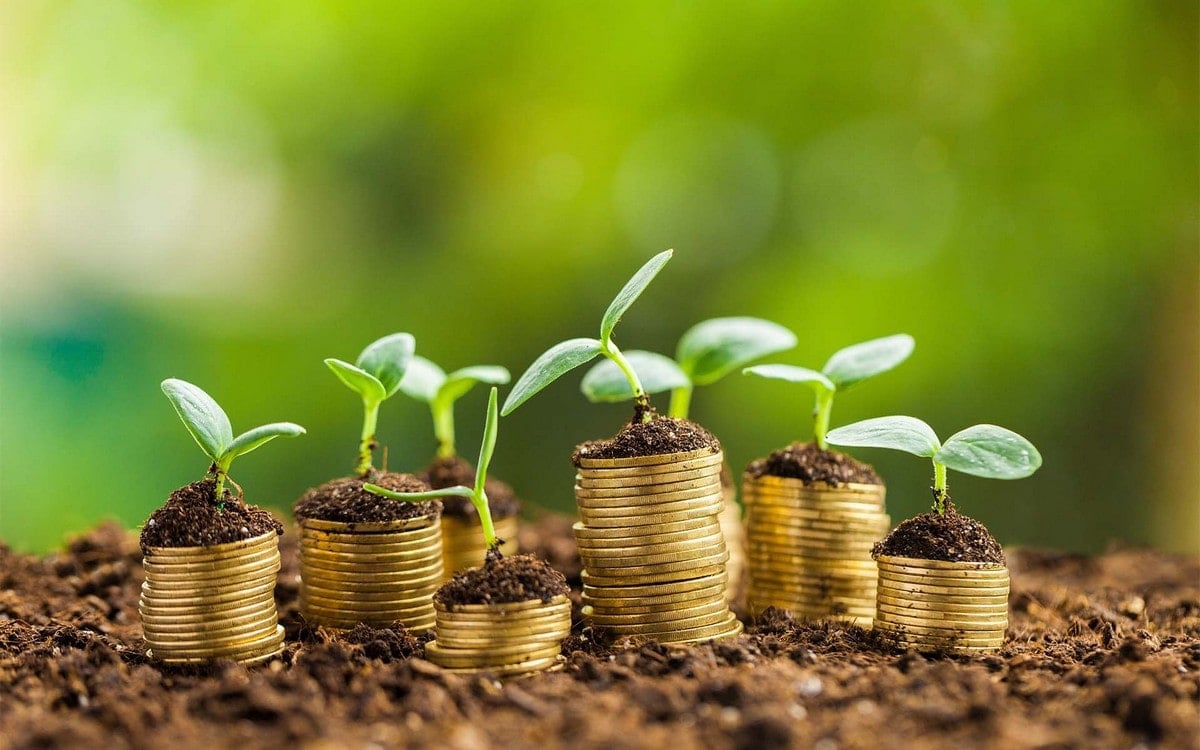 Diese werden häufig in einer öffentlich zugänglichen und regelmäßig aktualisierten Nachhaltigkeits- oder Umweltpolitik dargelegt.
Das Konzept des grünen Unternehmertums
Fakten:
 60 Prozent der Unternehmen messen heute die Effizienz durch grüne Programme, von denen 78 Prozent die Energieeffizienz erreichen

 zwei Drittel geben an, dass sie bei Heizung/Kühlung und Papier sparen

 60 Prozent senken die Kosten für den Wasserverbrauch

 Etwa 69 Prozent der Befragten geben an, dass sie in ihren verschiedenen Geschäftsbereichen bereits auf grüne Technologien setzen.
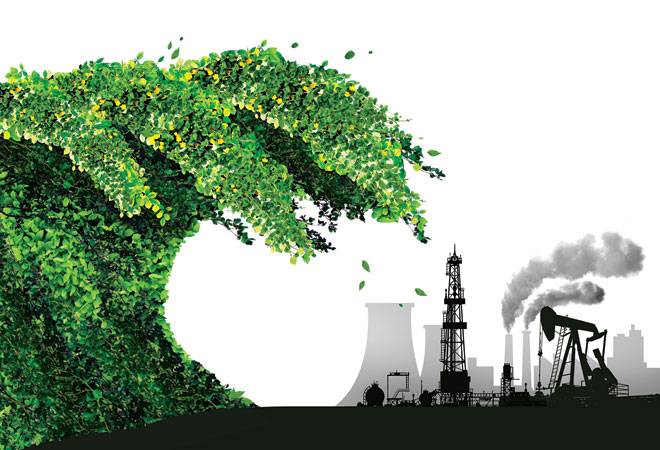 Das Konzept des kreativen grünen Unternehmers
Grünes kreatives Unternehmertum wird als die Fähigkeit eines Unternehmers angesehen, die Zustimmung der Interessengruppen zu seinen Ideen zu erhalten, die Kontrolle über die Wertschöpfungsketten zu übernehmen und für seinen Einfallsreichtum bei der Lösung von Umweltproblemen belohnt zu werden.

Die Fähigkeit des Unternehmers, Investoren für seine kreativen Ideen zu gewinnen, bestimmt den Grad des Erfolgs, den er mit seinen innovativen Bemühungen erzielt.
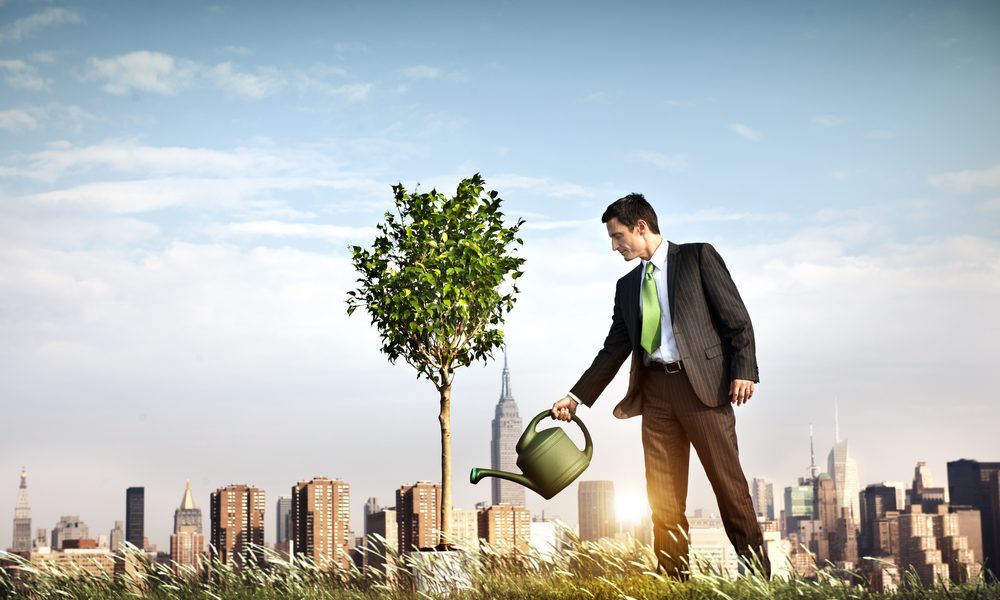 Das Konzept des Lebenszyklus eines Unternehmens im grünen Unternehmertum
Der Lebenszyklus eines Unternehmens ist die Entwicklung eines Unternehmens vom Zeitpunkt seiner Einführung in die Geschäftswelt bis zu dem Zeitpunkt, an dem es in seinem Umfeld überleben kann.
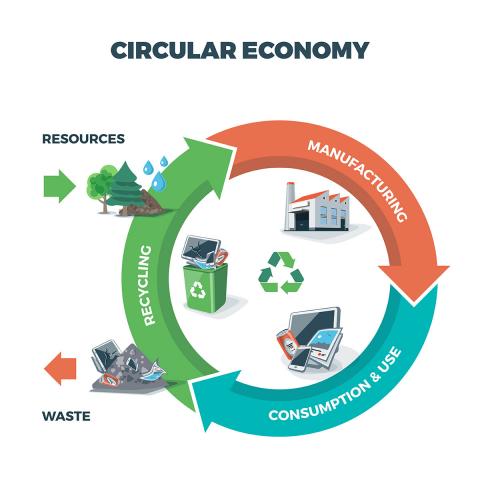 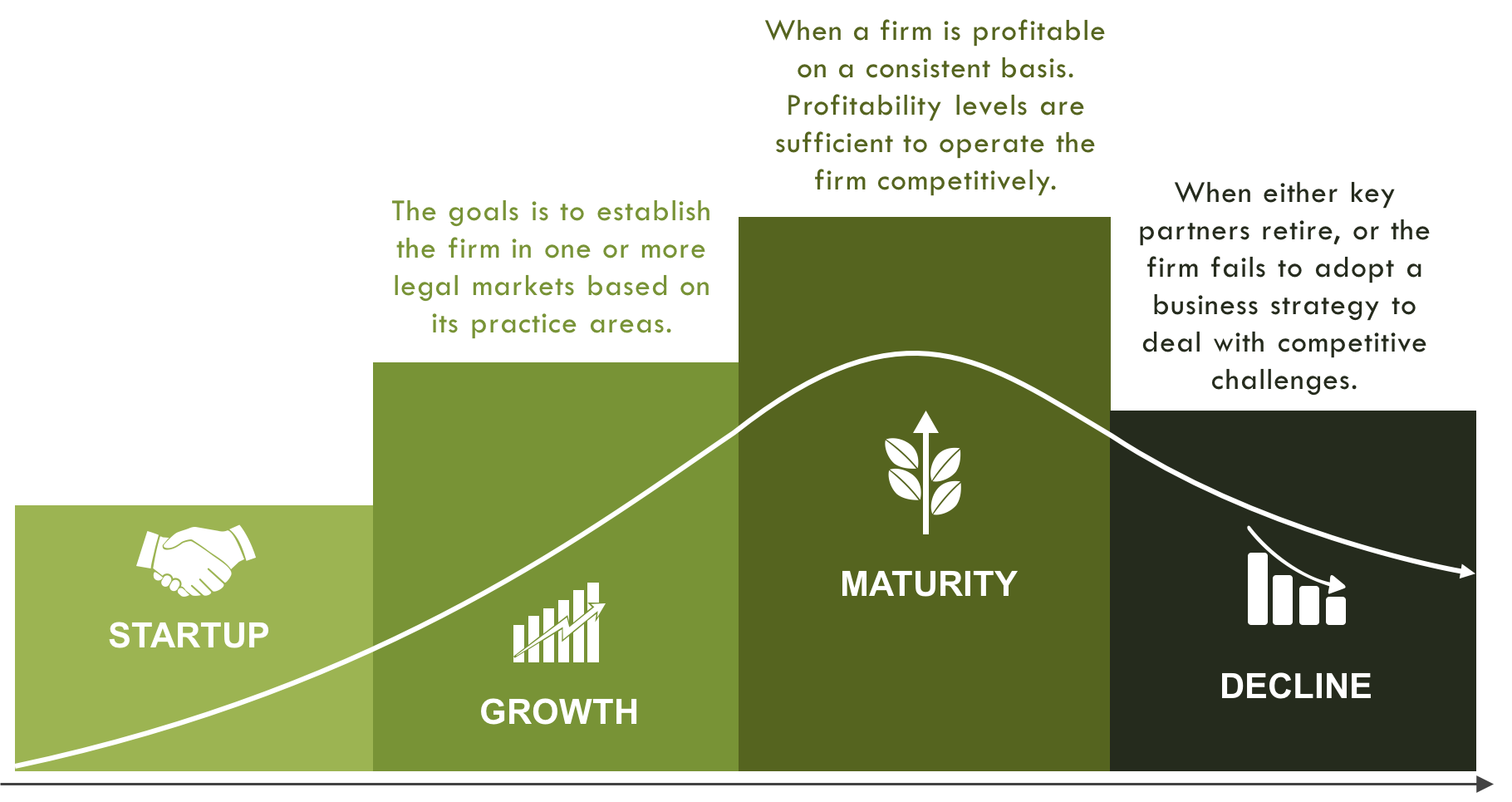 Das Konzept der institutionellen Struktur im grünen Unternehmertum
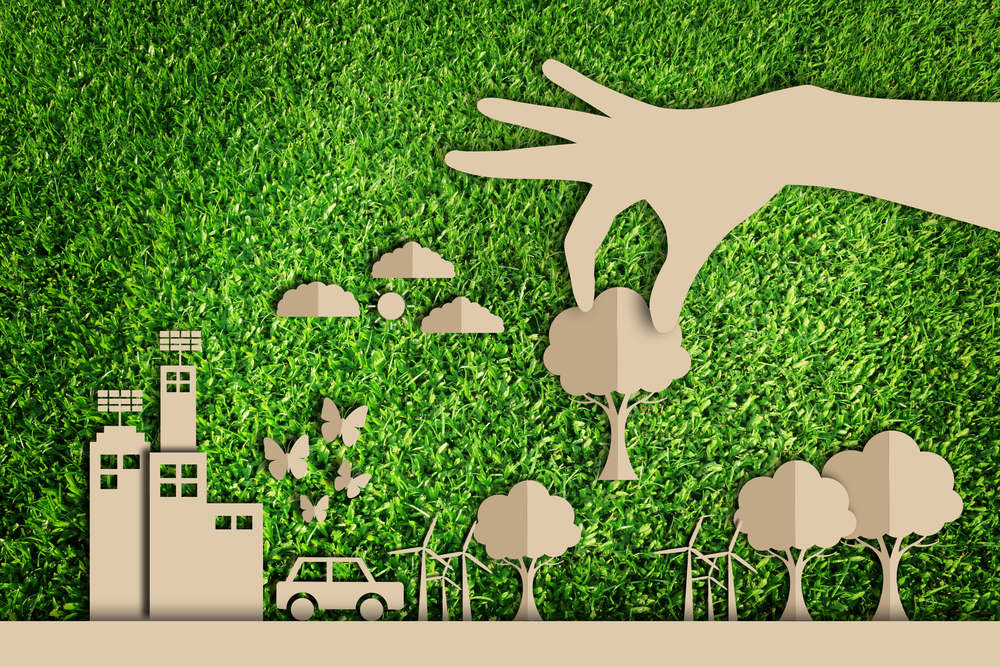 Grünes Unternehmertum kann auf zwei Arten entstehen, nämlich durch "bereits etablierte" Unternehmen, die sich der Ökologisierung zuwenden, und durch neue "geborene grüne" Unternehmen.
Praktische Übung - Diskutieren Sie mit Ihren Teamkollegen und finden Sie Argumente dafür, welche der beiden oben genannten Arten des grünen Unternehmertums effizienter ist und warum.
Das Konzept des Greenwashing im grünen Unternehmertum
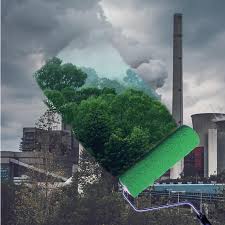 Was ist Greenwashing?

 Naturfreundliche Begriffe wie "Öko", "Bio" und "organische" Nachhaltigkeit werden von einigen skrupellosen Unternehmen rhetorisch verwendet, um ahnungslosen Verbrauchern vorzugaukeln, dass diese Unternehmen bei ihrer Geschäftstätigkeit umweltbewusst vorgehen.

 Es ist zu beobachten, dass die Unternehmen bewusst "Greenwashing" betreiben, was wörtlich bedeutet, dass sie die Öffentlichkeit durch Marketingkampagnen in die Irre führen.
Das Konzept des Greenwashing im grünen Unternehmertum
Praktische Übung

Bitte sehen Sie sich das folgende Video an und identifizieren Sie Unternehmen, die Greenwashing betreiben.
Diskutieren Sie anschließend mit der Gruppe über die Auswirkungen, die die Maßnahmen der von Ihnen identifizierten Unternehmen haben.

https://www.youtube.com/watch?v=5cEl-esdjpU
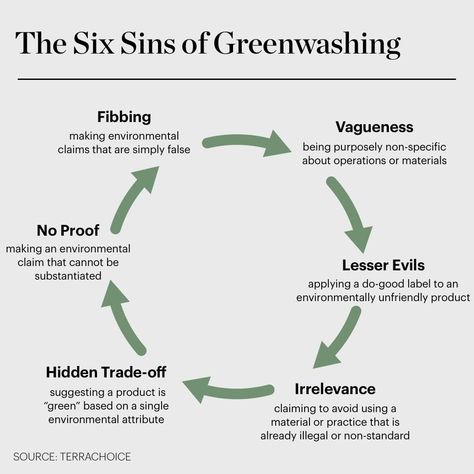 Woran erkennt man, dass es sich um Greenwashing handelt?
1. Siehst du eine grüne Behauptung? Überprüfen Sie es. Besuchen Sie ihre Website. Gibt es eine Menge Informationen? Oder sehen Sie eine Menge Unklarheiten? Wenn die Angaben sehr vage und unspezifisch sind, handelt es sich um Greenwashing. 

2. Lenkt Sie die Werbung vom großen Ganzen ab? Sicherlich hat BP geholfen, kleine Enten zu säubern. Das geht einem ans Herz. Wie niedlich! Aber wenn das Unternehmen nicht grob fahrlässig gehandelt hätte, wären diese kleinen Enten gar nicht erst mit Öl bedeckt worden. Das ist Greenwashing.
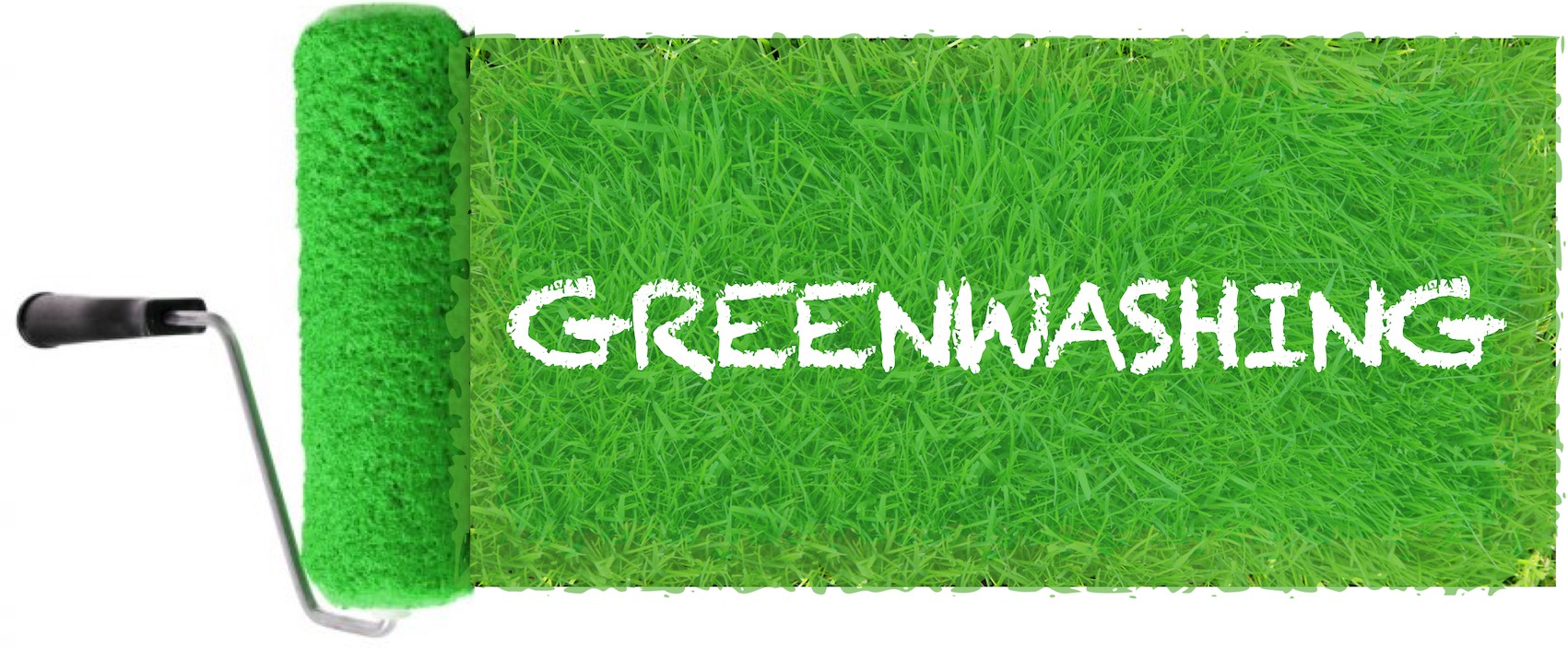 Woran erkennt man, dass es sich um Greenwashing handelt?
3. Sind die Worte irreführend? Sagen sie einen Haufen Nichts? Gibt es irgendwelche substanziellen Informationen? Gibt es Quellen für ihre Behauptungen wie tatsächliche Bescheinigungen oder nachweisbare Fakten?
 
4. Wie sieht es mit den Grafiken aus? Sind die Grafiken alle grün? Zeigen sie schöne Naturszenen? Versuchen sie, Ihnen das Gefühl zu geben, dass das Produkt natürlich ist, obwohl es vielleicht alles andere als das ist?
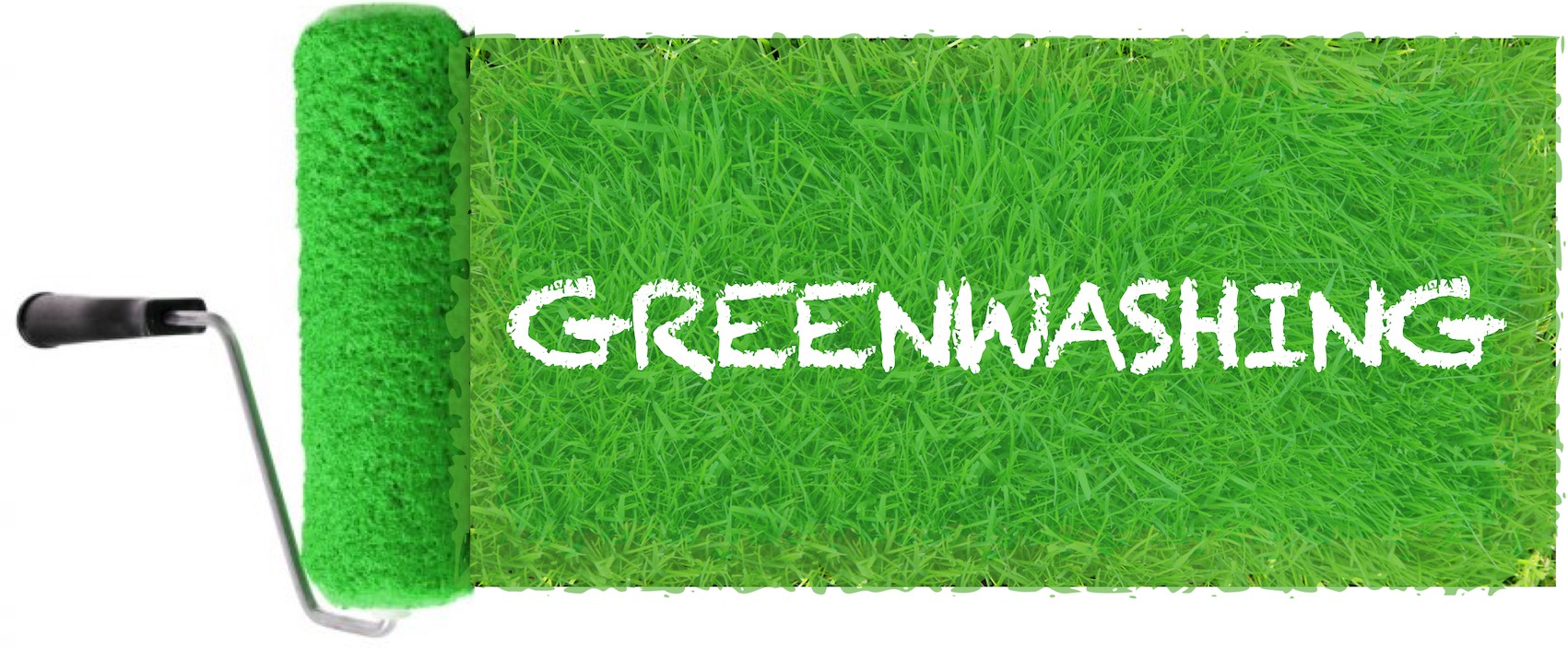 Woran erkennt man, dass es sich um Greenwashing handelt?
5. Ist die Behauptung zu schön, um wahr zu sein? Übertreiben sie ihre Absichten? Glauben Sie wirklich, dass das Unternehmen seine Behauptungen einhalten kann? 

6. Wie reagiert Ihr Bauchgefühl? Ich bin mir ziemlich sicher, dass wir alle wissen, dass man Werbung nicht für bare Münze nehmen sollte. Es gibt immer einen Hintergedanken, um an Ihr Portemonnaie zu kommen. Vertrauen Sie sich selbst.

7. Im Zweifelsfall googeln Sie es. Das Tolle am Internet ist, dass die Geschichte dort zu finden ist.
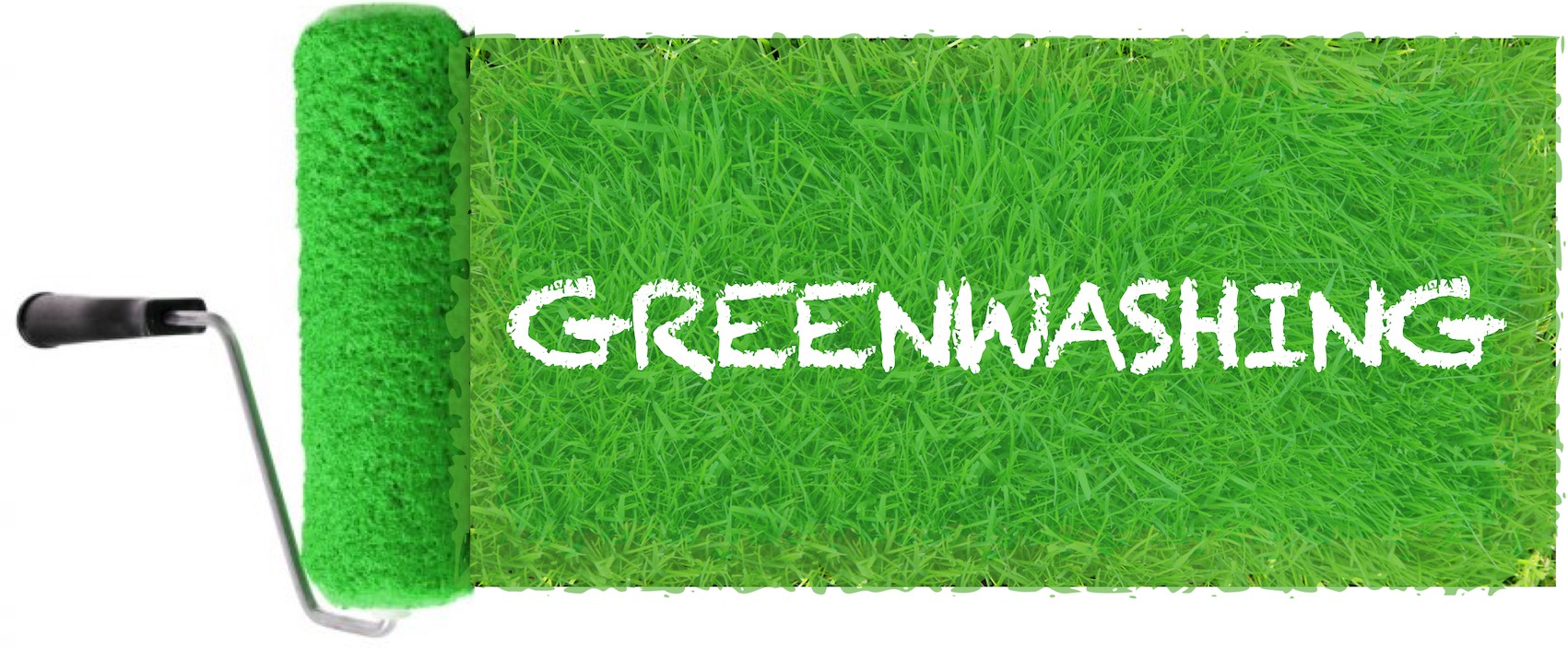 Die Vorteile des grünen Unternehmertums
Bewusstsein für grünes Marketing

Einfache Umsetzung der Umweltvorschriften

Erzielung von umweltfreundlichen Investitionen und Erwerb von Darlehen mit besseren Konditionen

Neue Handelsmöglichkeiten

Senkung der Betriebskosten
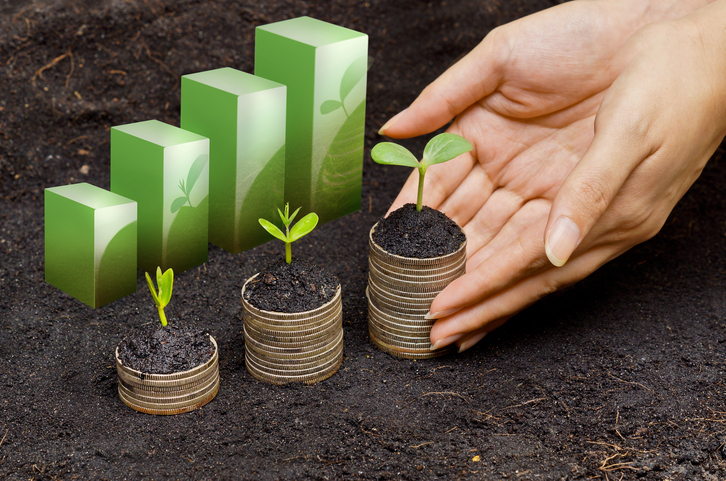 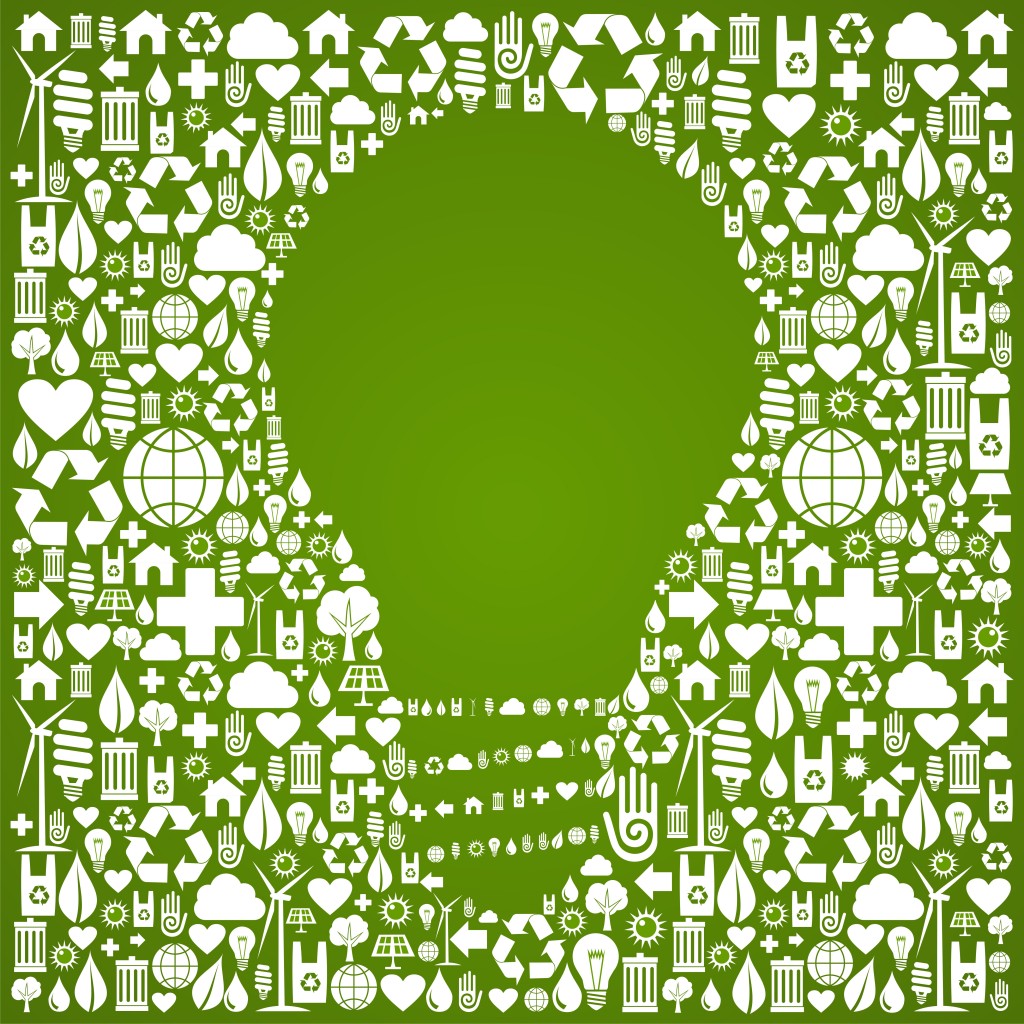 Tipps für grüne Unternehmer
Seien Sie bereit, Ihre ursprüngliche Idee zu ändern!
Erkenne dich selbst... und deine Grenzen!
Kann ich mein Unternehmen allein gründen und führen?
Werden Sie ein grüner Unternehmer
Denken Sie groß!
Ein gutes Team zusammenstellen
Identifizieren Sie die Interessengruppen
Kunden und Interessengruppen einbeziehen
Schauen Sie sich die internationalen Marktchancen an!
Denken Sie an wirtschaftliche Nachhaltigkeit!
Haben Sie ein einzigartiges Nutzenversprechen!
Partnerschaft mit Ihrer Lieferkette
Klug kommunizieren
Erleichterung des Startkapitals
Achten Sie auf neue Geschäftsmodelle!
Haben Sie keine Angst vor dem Scheitern!
Muss ich reich sein, um ein grünes Unternehmen zu gründen?
Versuchen Sie, die Finanzinstitute zu überzeugen!
Bleiben Sie in Verbindung!
Schlussfolgerungen
Ökologisches Denken in der Firma verankern
Bewertung - Green Business Canvas
Praktische Übung

Nachdem Sie die Tipps für grüne Unternehmer besprochen haben, füllen Sie bitte einen GRÜNEN UNTERNEHMENSKANON aus und berücksichtigen Sie dabei die Angaben im gezeigten Beispiel.
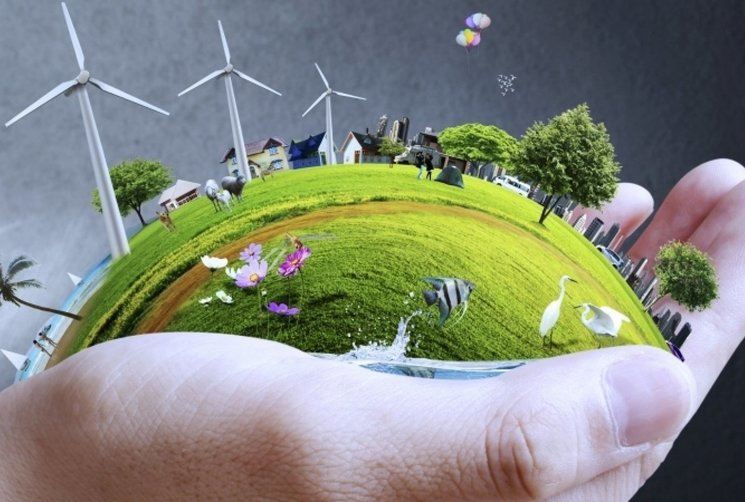 Grünes Unternehmertumund Unternehmen
Vielen Dank!